Бюджет для граждан 
в редакции 
Закона Чукотского 
автономного округа 
от 4 декабря 2024 года №64-ОЗ
«Об окружном бюджете на 
2025 год и на плановый период 
2026 и 2027 годов»
Сравнительные показатели доходов окружного бюджета Чукотского автономного округа по субъектам ДФО за 2024 год
2
Сравнительные показатели расходов окружного бюджета Чукотского автономного округа по субъектам ДФО за 2024 год
3
Структура доходов окружного бюджета в 2023 – 2027 годах
(млн. рублей)
4
Структура доходов окружного бюджета на 2025 год
5
Динамика доходов окружного бюджета на 2023 – 2027 годы
57,1
49,5
58,5
49,3
60,9
Налоговые и неналоговые доходы 
(млрд. рублей)
Безвозмездные поступления 
(млрд. рублей)
28,9
33,0
29,6
23,5
28,5
32,3
23,5
25,8
23,0
26,5
2023
2024
2025
2026
2027
6
100,000
$100,000.00
Налоговые доходы окружного бюджета на 2023 – 2027 годы
(млн. рублей)
7
Неналоговые доходы окружного бюджета на 2023 – 2027 годы
(млн. рублей)
8
Безвозмездные поступления окружного бюджета на 2023 – 2027 годы
(млн. рублей)
9
Динамика безвозмездных поступлений 
окружного бюджета 2023 – 2027 годов
(млрд. рублей)
10
Сведения о доходах окружного бюджета на душу населения  
в 2023 - 2027 годах
(тыс. рублей)
11
Динамика расходов окружного бюджета на 2023 -2027 годы
(млрд. рублей)
61,0
56,5
58,4
49,1
48,9
12
Структура расходов окружного бюджета на 2025 год
13
Социальная сфера
(млн. рублей)
14
Расходы на социальную политику
Государственные программы Чукотского автономного округа, мероприятия которых направлены
 на развитие социальной политики на 2023-2027 годы, тыс. рублей
15
Расходы на социальную политику
Национальные проекты по Указу Президента от 7 мая 2024 г. № 309  на 2025 год, тыс. рублей
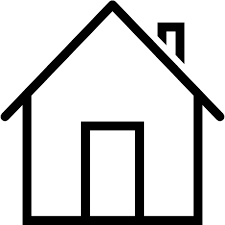 16
Распределение бюджетных ассигнований на государственную 
поддержку семьи и детей в 2025 году
Департамент образования и науки Чукотского автономного округа
8 112,0 млн. рублей
Департамент строительства и жилищно-коммунального хозяйства Чукотского автономного округа
14,3млн. рублей
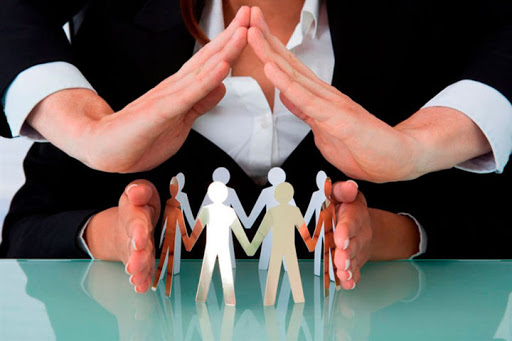 Департамент культуры, спорта и туризма Чукотского автономного округа
11,5 млн. рублей
Департамент социальной политики
Чукотского автономного округа
1 125,8 млн. рублей
Департамент здравоохранения Чукотского автономного округа
61,2 млн. рублей
Государственные программы Чукотского автономного округа, мероприятия которых направлены
 на государственную поддержку семьи и детей, тыс. рублей
17
Распределение бюджетных ассигнований на государственную поддержку семьи и детей в 2025 году
Государственная программа 
«Развитие здравоохранения Чукотского автономного округа»
Обеспечение детей, страдающих фенилкетонурией, продуктами, не содержащими фенилаланин
6 438,2 тыс. рублей
Обеспечение детским питанием детей первых лет жизни 
50 000,0 тыс. рублей
Обеспечение беременных женщин, кормящих матерей и детей раннего возраста витаминно-минеральными комплексами 
4 000,6 тыс. рублей
Обеспечение диагностических мероприятий по проведению неонатального скрининга на наследственные заболевания
780,0 тыс. рублей
Подпрограмма «Охрана здоровья матери и ребенка»
18
Осуществление ежемесячной денежной выплаты, назначаемой в случае рождения третьего ребенка или последующих детей до достижения ребенком возраста трех лет
24 243,3 тыс. рублей
Распределение бюджетных ассигнований на государственную поддержку семьи и детей в 2025 году
Государственная программа 
«Социальная поддержка населения Чукотского автономного округа»
Подпрограмма «Социальная поддержка семей и детей»
19
Распределение бюджетных ассигнований на государственную поддержку семьи и детей в 2025 году
Государственная программа 
«Развитие культуры, спорта и туризма Чукотского автономного округа»
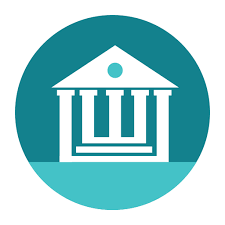 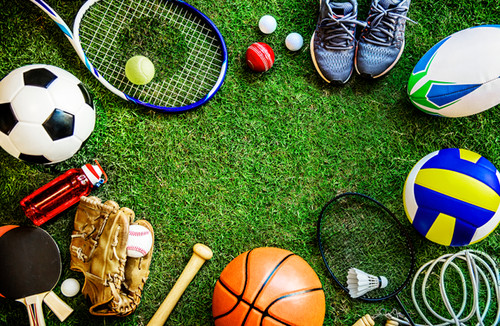 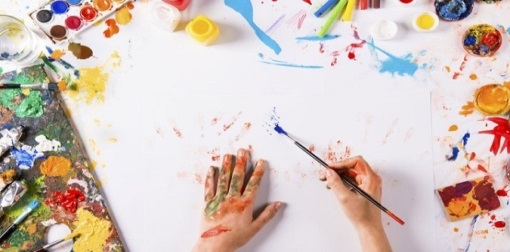 20
Распределение бюджетных ассигнований на государственную поддержку семьи и детей в 2025 году
Государственная программа 
«Развитие образования и науки Чукотского автономного округа»
Субсидии на организацию бесплатного горячего питания для обучающихся, осваивающих образовательные программы начального общего образования
95 051,6 тыс. рублей
Субсидии на выполнение ремонтных работ в муниципальных образовательных организациях 
30 500,0 тыс. рублей
Гранты некоммерческим организациям на организацию и обеспечение отдыха и оздоровление детей, проживающих в Арктической зоне Российской Федерации
16 511,3 тыс. рублей
Субсидии на обеспечение безопасности образовательных организаций
24 820,6 тыс. рублей
Субсидии на реализацию мероприятий по проведению оздоровительной кампании детей, находящихся в трудной жизненной ситуации
67 032,0 тыс. рублей
Подпрограмма «Обеспечение государственных гарантий и развитие современной инфраструктуры образования»
Субвенции на реализацию прав на получение общедоступного и бесплатного образования в муниципальных образовательных организациях, входящих в Чукотский (надмуниципальный) образовательный округ
6 138 326,7 тыс. рублей
21
Распределение бюджетных ассигнований на государственную поддержку семьи и детей в 2025 году
Государственная программа 
«Развитие образования и науки Чукотского автономного округа»
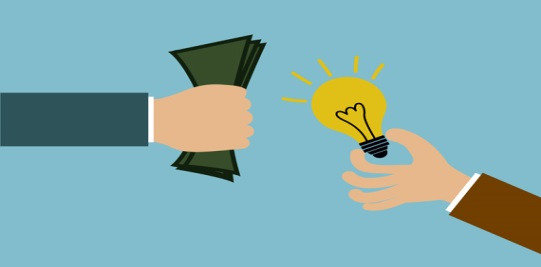 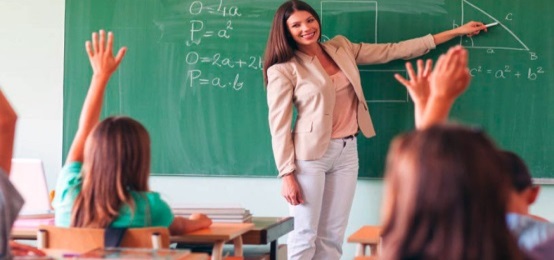 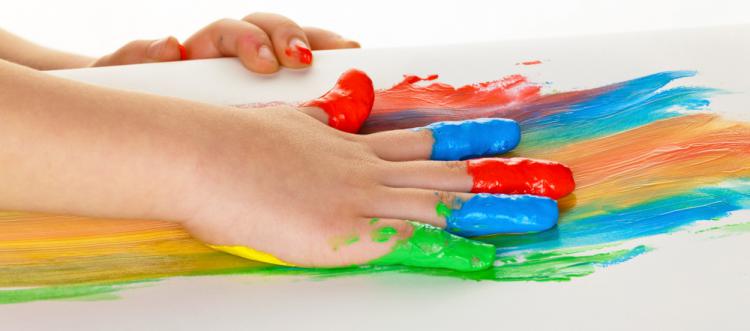 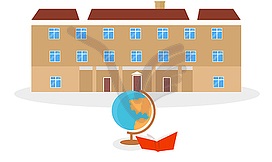 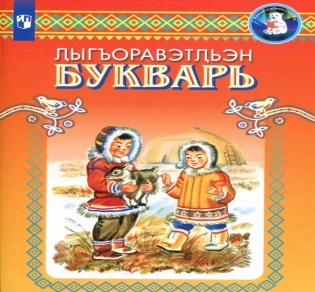 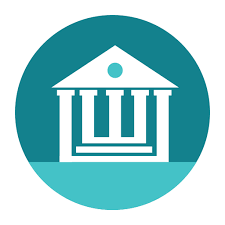 22
Распределение бюджетных ассигнований на государственную поддержку семьи и детей в 2025 году
Государственная программа «Обеспечение охраны общественного порядка и повышения безопасности дорожного движения в Чукотском автономном округе»
Подпрограмма «Повышение безопасности дорожного движения»
23
Расходы на здравоохранение
Доля главных распорядителей средств окружного бюджета в общих расходах бюджета на здравоохранение на 2025 год
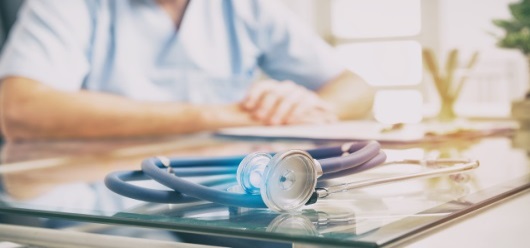 Департамент социальной политики Чукотского автономного округа
0,4 млн. рублей
Департамент строительства и жилищно-коммунального хозяйства Чукотского автономного округа 
276,0 млн. рублей
Департамент здравоохранения Чукотского автономного округа
 3 179,1 млн. рублей
Государственные программы Чукотского автономного округа, мероприятия которых направлены на развитие здравоохранения 
на 2023 - 2027 годы, тыс. рублей
24
Расходы на здравоохранение
Расходы на реализацию национальных проектов по Указу Президента от 7 мая 2024 г. № 309  на 2025 год, тыс. рублей
25
Расходы на образование
Доля главных распорядителей средств окружного бюджета в общих расходах бюджета на образование на 2025 год
Управление молодежной политики Чукотского автономного округа
103,8 млн. рублей
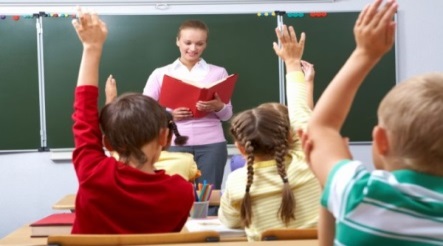 Департамент строительства и жилищно-коммунального хозяйства Чукотского автономного округа 
196,2 млн. рублей
Департамент гражданской защиты и противопожарной службы Чукотского автономного округа
10,8 млн. рублей
Департамент образования и науки Чукотского автономного округа
9 040,5 млн. рублей
Государственные программы Чукотского автономного округа, мероприятия которых направлены на развитие образования 
в 2023 - 2027 годах, тыс. рублей
26
Расходы на образование
Расходы на реализацию национальных проектов по Указу Президента от 7 мая 2024 г. № 309  на 2025 год, тыс. рублей
Сведения об общественно-значимых проектах, предусмотренных 
к финансированию проектом бюджета Чукотского автономного округа на 2025 год
Строительство объекта «Детский сад в 
пгт. Угольные Копи» 
121 957,1 тыс. руб.
Строительство объекта «Школа в г. Анадырь»
14 253,6 тыс. руб.
136 210,7 тыс. руб.
27
Расходы на культуру, кинематографию
Комитет по охране объектов культурного наследия Чукотского автономного округа
41,2 млн. рублей
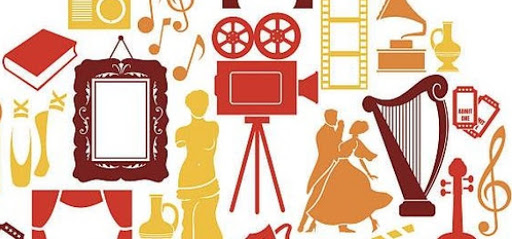 Департамент культуры и туризма Чукотского автономного округа
653,2 млн. рублей
Департамент строительства и жилищно-коммунального хозяйства Чукотского автономного округа 
216,9 млн. рублей
Государственные программы Чукотского автономного округа, 
направленные на развитие культуры, кинематографии в 2023 – 2027 годах, тыс. рублей
28
Расходы на культуру, кинематографию
Национальные проекты по Указу Президента от 7 мая 2024 г. № 309  на 2025 год, тыс. рублей
Сведения об общественно-значимых проектах, предусмотренных 
к финансированию проектом бюджета Чукотского автономного округа на 2025 год
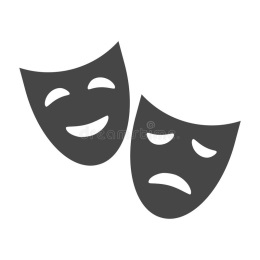 Строительство объекта «Центр культурного развития в г. Певек»
67 324,1 тыс. руб.
29
Расходы на физическую культуру и спорт
Доля главных распорядителей средств окружного бюджета в общих расходах бюджета на физическую культуру и спорт на 2025 год
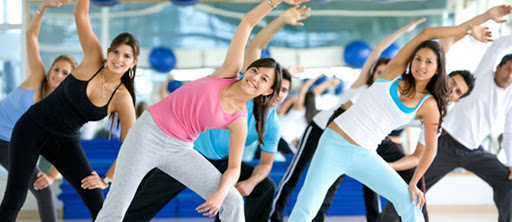 Департамент строительства и жилищно-коммунального хозяйства Чукотского автономного округа 
93,0 млн. рублей
Департамент физической культуры и спорта Чукотского автономного округа 
624,9 млн. рублей
Государственные программы Чукотского автономного округа, мероприятия которых направлены на развитие физической культуры и спорта в 2023 - 2027 годах, тыс. рублей
30
Расходы на физическую культуру и спорт
Расходы на реализацию национальных проектов по Указу Президента от 7 мая 2024 г. № 309  на 2025 год, тыс. рублей
Сведения об общественно-значимых проектах, предусмотренных 
к финансированию проектом бюджета Чукотского автономного округа на 2025 год
Строительство плосткосного спортивного сооружения с. Усть-Белая 
63 000,0 тыс. руб.
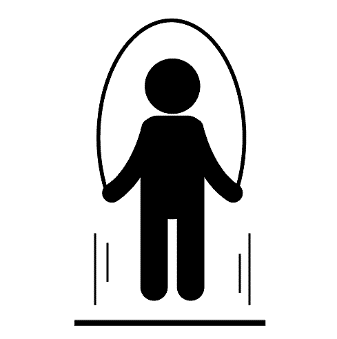 Строительство объекта «Крытая многофункциональная спортивная площадка с искусственным покрытием в с. Рыткучи»
15 000,0 тыс. руб.
Строительство  объекта «Крытый каток с искусственным льдом в п. Угольные Копи»
15 000,0 тыс. руб.
93 000,0 тыс. руб.
31
Расходы на жилищно-коммунальное хозяйство
Доля главного распорядителя бюджетных средств в общей сумме расходов на жилищно-коммунальное хозяйство на 2025 год
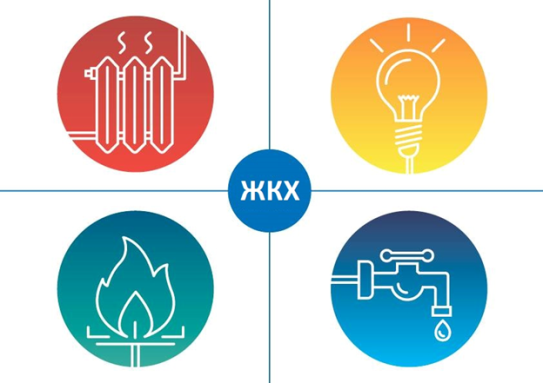 Департамент сельского хозяйства и продовольствия Чукотского автономного округа 
10,2 млн. рублей
Департамент строительства и жилищно-коммунального хозяйства Чукотского автономного округа 
13 697,3 млн. рублей
Государственные программы Чукотского автономного округа, мероприятия которых направлены 
на развитие  жилищно-коммунального хозяйства на 2023-2027 годы, тыс. рублей
32
Расходы на жилищно-коммунальное хозяйство
Национальные проекты по Указу Президента от 7 мая 2024 г. № 309  на 2025 год, тыс. рублей
12 306,8
8 437,1
7 487,4
7 144,8
33
Национальная экономика
(млн. рублей)
Межбюджетные трансферты общего характера
34
Прочие расходы
(млн. рублей)
35
Распределение межбюджетных трансфертов, 
передаваемых из окружного бюджета местным бюджетам  
Чукотского автономного округа  по разделам классификации расходов в 2025 году
36
Основные сведения о межбюджетных трансфертах, направляемых в местные бюджеты Чукотского автономного округа, на 2023 – 2027 годы
(млн. рублей)
37
Источники внутреннего финансирования дефицита 
окружного бюджета на 2023 - 2027 годы
(млн. рублей)
38
Структура государственного долга Чукотского автономного округа
(млрд. рублей)
39
Уровень долговой нагрузки на окружной бюджет
(млн. рублей)
Справочно:
Государственный долг - обязательства, возникающие из государственных заимствований, гарантий по обязательствам третьих лиц, другие обязательства принятые на себя субъектом Российской Федерации;
Государственная гарантия - вид долгового обязательства, в силу которого субъект Российской Федерации (гарант) обязан при наступлении предусмотренного в гарантии события (гарантийного случая) уплатить лицу, в пользу которого предоставлена гарантия (бенефициару), по его письменному требованию определенную в обязательстве денежную сумму за счет средств бюджета субъекта в соответствии с условиями даваемого гарантом обязательства отвечать за исполнение третьим лицом (принципалом) его обязательств перед бенефициаром;
Бюджетный кредит из федерального бюджета - денежные средства, предоставляемые федеральным бюджетом другому бюджету бюджетной системы Российской Федерации, на возвратной и возмездной основах.
40
Департамент финансов и имущественных отношений Чукотского автономного округа
Начальник Департамента - Калинова Алеся Андреевна
Юридический и фактический адрес: 
689000, Чукотский автономный округ, г. Анадырь, ул. Отке, д. 2
Телефон: 8 (42722) 6-93-23
Факс: 8 (42722) 2-93-04, 2-93-18
По вопросам пожеланий и предложений обращаться по телефону   
8 (42722) 6-93-23 или на электронный адрес: ElenaK@depfin.chukotka-gov.ru
График работы Департамента финансов и имущественных отношений Чукотского автономного округа: 
понедельник – пятница с 9-00 до 17-45
Время приема начальника Департамента:
по понедельникам с 15-00 до 17-45
41